Rapportering av åtaganden  2018
Uppföljningen avser jan - dec 2018
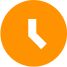 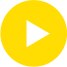 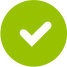 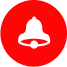